Обзор актуальных международных рекомендаций по COVID-19
Чернина Валерия Юрьевна
младший научный сотрудник отдела развития качества радиологии
ГБУЗ «Научно-практический клинический центр диагностики и телемедицинских технологий ДЗМ», 2020 год
План
Актуальные заявления мировых сообществ
3 сценария от Общества Флейшнера
Стандартизованная система описания, предложенная RSNA
Стандартизованная система описания CO-RADS
Выводы
Заявления мировых сообществ
(Обновление 12 марта 2020 года) 

В настоящее время в Великобритании результаты КТ не являются основополагающими в оценке пациентов с подозрением на COVID-19. 
Имеющиеся на данный момент данные не свидетельствуют о явном преимуществе КТ перед другими методами и изменении в тактике ведения пациентов в зависимости от результатов КТ.
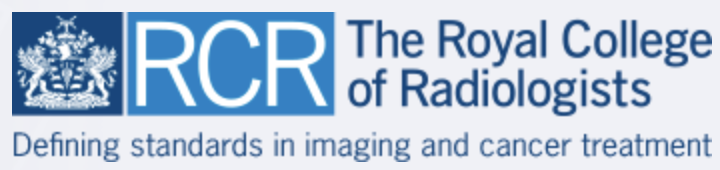 (Обновление 22 марта 2020 г.) 

КТ грудной клетки в качестве метода диагностики первой линии возможно в качестве временной меры, пока не будут доступны ПЦР-тесты в необходимом количестве. 
ACR настоятельно рекомендует проявлять осторожность при использовании такого подхода.  
КТ грудной клетки без изменений не означает, что у пациента нет COVID-19, а выявленные при КТ изменения неспецифичны для COVID-19.
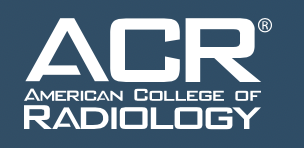 https://www.rcr.ac.uk/college/coronavirus-covid-19-what-rcr-doing/clinical-information/rcr-position-role-ct-patients
https://www.acr.org/Advocacy-and-Economics/ACR-Position-Statements/Recommendations-for-Chest-Radiography-and-CT-for-Suspected-COVID19-Infection
Заявления мировых сообществ
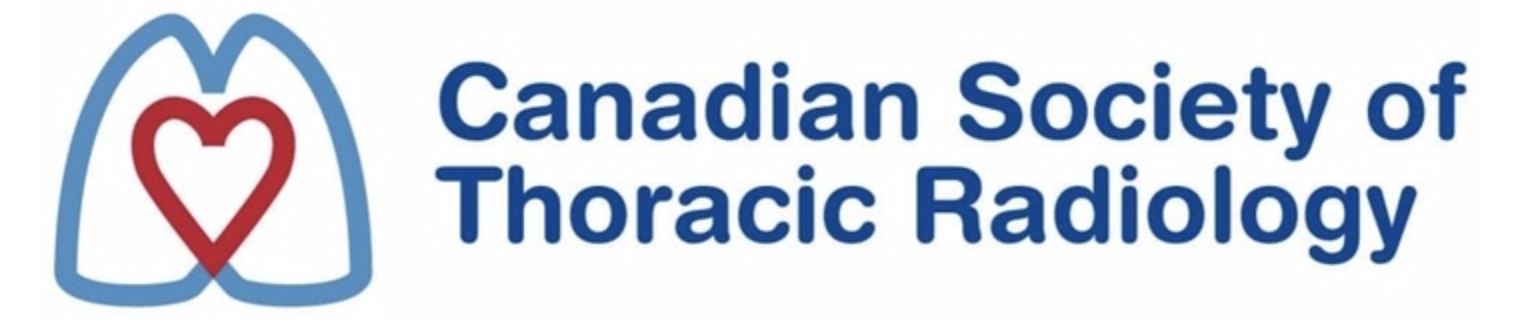 (Обновление 26 марта 2020 года)

Отсутствие изменений при КТ грудной клетки не может исключить COVID-19, особенно у пациентов с недавно появившимися симптомами. 
 Окончательный диагноз должен быть подтвержден положительным ПЦР-тестом, который является "золотым" стандартом. 
Рекомендуют не использовать КТ грудной клетки для скрининга, диагностики и наблюдения для пациентов COVID-19. 
Рекомендуют проводить КТ грудной клетки пациентам с подтвержденной инфекцией COVID-19 с осложнениями, такими как абсцесс легких или эмпиема плевры.
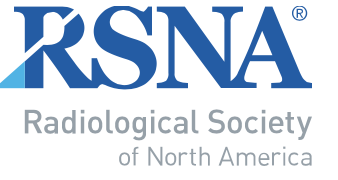 (Обновление 07 апреля 2020 г.) Международное согласованное заявление Общества Флейшнера 

Пациентам с подозрением на COVID-19 и легкими симптомами проведение КТ или рентгенографии не показано (искл. пациенты с риском прогрессирования заболевания).
Пациентам с подозрением на COVID-19 с умеренными и тяжелыми симптомами и высокой предтестовой вероятностью заболевания в условиях ограниченных ресурсов визуализация необходима для медицинской сортировки.
Визуализация необходима пациенту с COVID-19 и ухудшающимся респираторным статусом.
https://car.ca/news/canadian-society-of-thoracic-radiology-and-canadian-association-of-radiologists-statement-on-covid-19/
https://pubs.rsna.org/doi/10.1148/radiol.2020201365
Заявления мировых сообществ
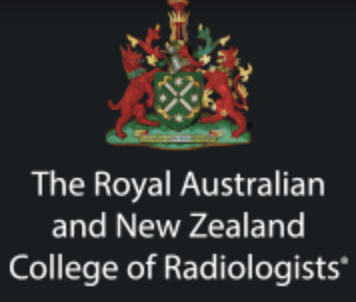 (Обновление 14 апреля 2020 года)

КТ не подходит для скрининга и диагностики COVID-19. 
В мире КТ преимущественно используется в тех ситуациях, когда другие формы тестирования, такие как ПЦР, недоступны, имеют низкую чувствительность или и то, и другое одновременно. 
Такие ситуации не относятся к Австралии и Новой Зеландии в настоящее время.
https://www.ranzcr.com/our-work/coronavirus#advic
Международное согласованное заявление Общества Флейшнера
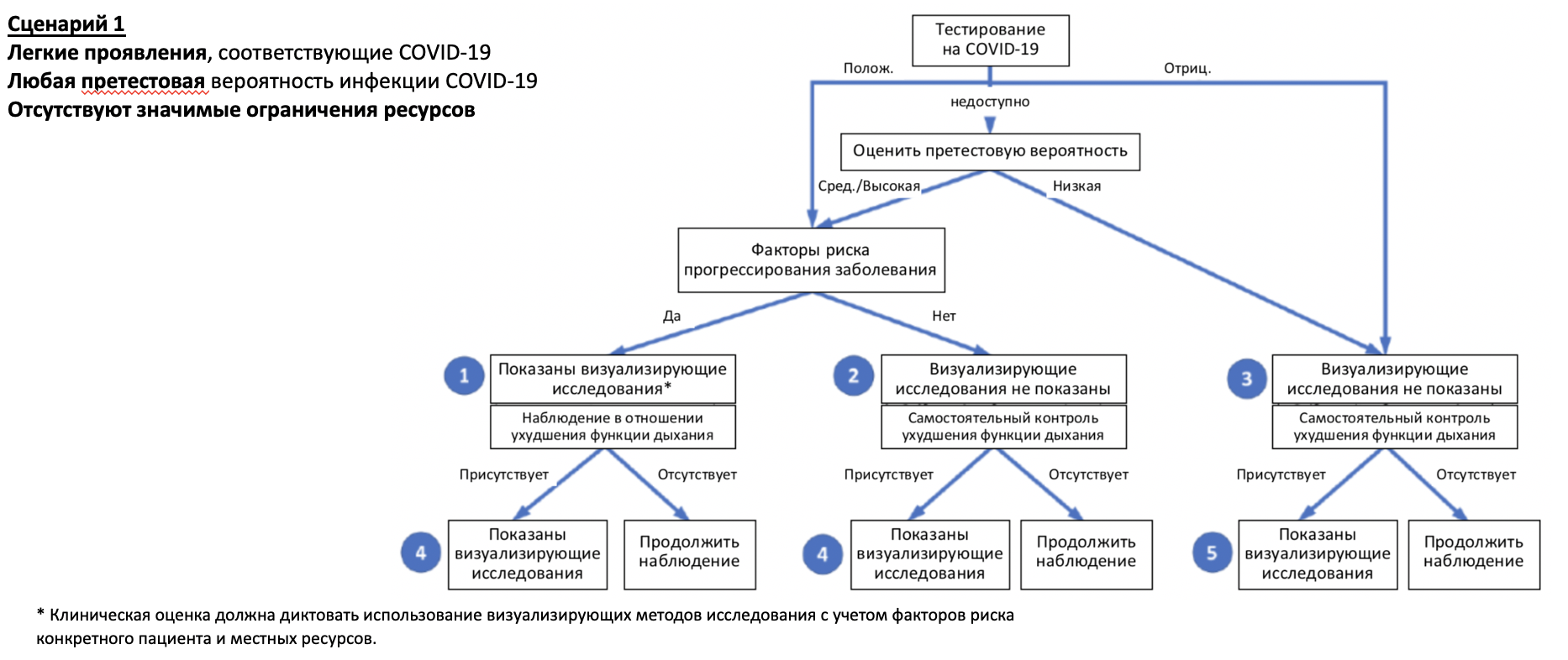 https://pubs.rsna.org/doi/10.1148/radiol.2020201365
[Speaker Notes: Предложенный Обществом Флейшнера документ призван обеспечить надлежащую маршрутизацию пациентов в период пандемии COVID-19 в различных практических условиях, на различных фазах вспышки эпидемии и в условиях различной степени ограниченности ресурсов здравоохранения. Комитет решил представить этот документ в качестве консенсусного заявления, а не руководства, учитывая ограниченность доказательной базы и настоятельную необходимость в руководстве по этой теме для медицинского сообщества.
Документ построен на трех клинических сценариях, в которых учитываются данные методов визуализации органов грудной клетки при оценке пациентов с потенциальной инфекцией COVID-19 (приложения _). Сценарии включают использование только рентгенографии и КТ органов грудной клетки. УЗИ было предложено в качестве потенциального средства сортировки и диагностики КОВИД-19 с учетом частого вовлечения субплевральных областей легких, однако настоящее время еще не накоплен достаточный опыт его использования. Важно! Сценарии применимы только для пациентов с признаками COVID-19.]
Международное согласованное заявление Общества Флейшнера
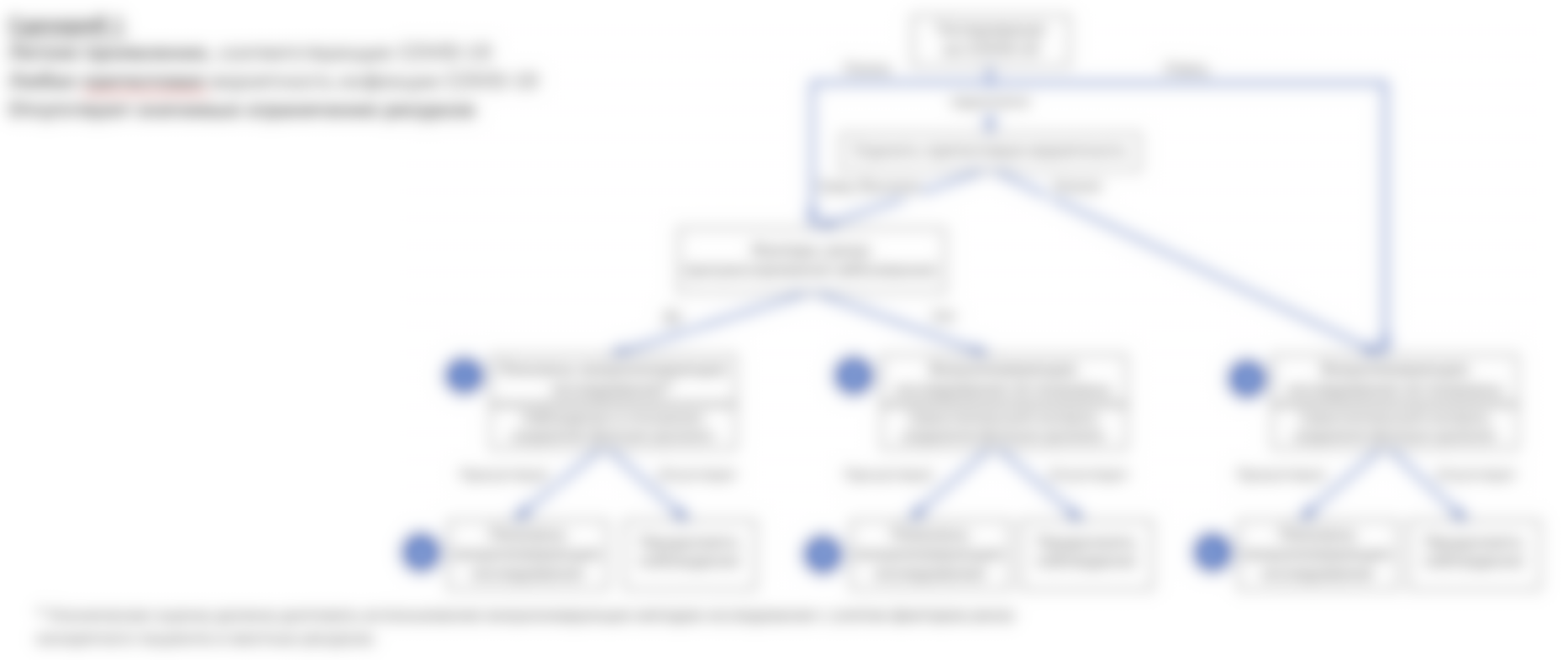 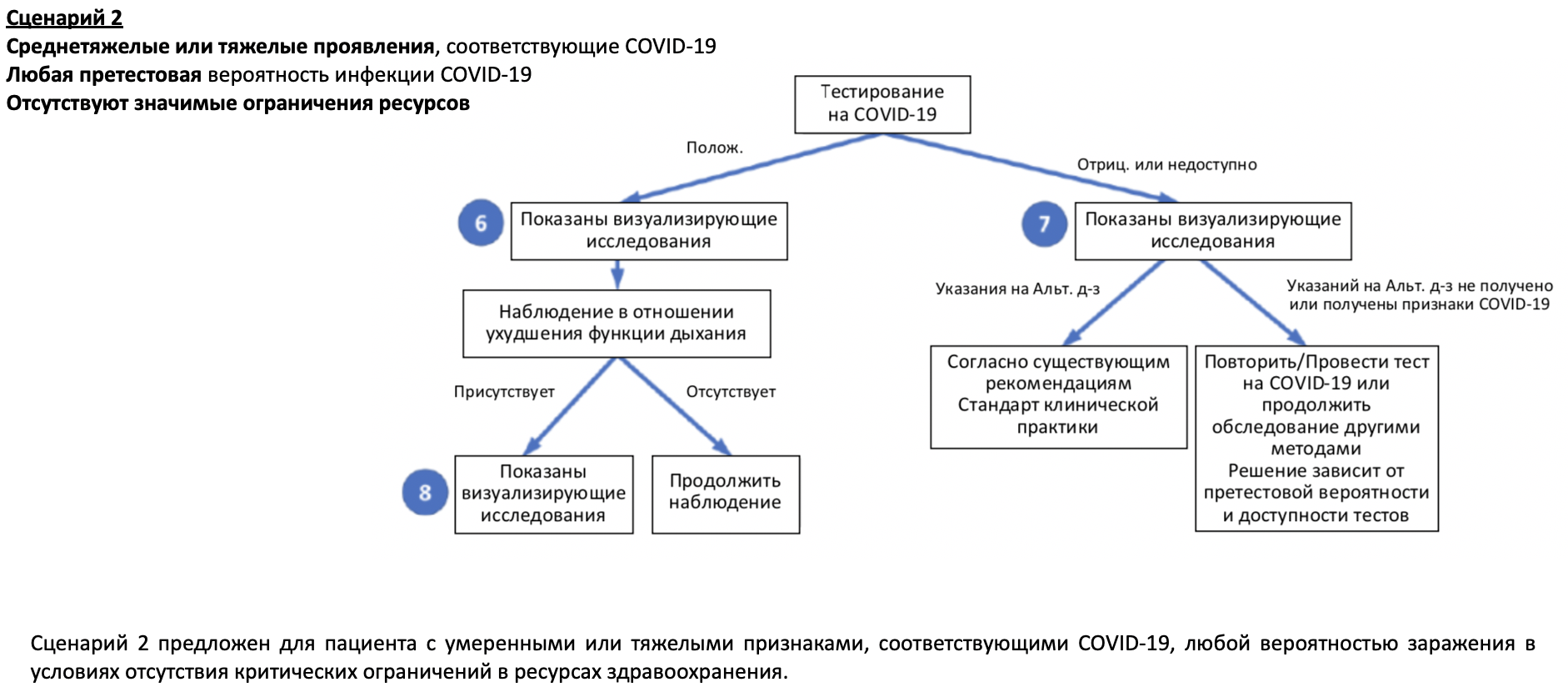 https://pubs.rsna.org/doi/10.1148/radiol.2020201365
[Speaker Notes: Предложенный Обществом Флейшнера документ призван обеспечить надлежащую маршрутизацию пациентов в период пандемии COVID-19 в различных практических условиях, на различных фазах вспышки эпидемии и в условиях различной степени ограниченности ресурсов здравоохранения. Комитет решил представить этот документ в качестве консенсусного заявления, а не руководства, учитывая ограниченность доказательной базы и настоятельную необходимость в руководстве по этой теме для медицинского сообщества.
Документ построен на трех клинических сценариях, в которых учитываются данные методов визуализации органов грудной клетки при оценке пациентов с потенциальной инфекцией COVID-19 (приложения _). Сценарии включают использование только рентгенографии и КТ органов грудной клетки. УЗИ было предложено в качестве потенциального средства сортировки и диагностики КОВИД-19 с учетом частого вовлечения субплевральных областей легких, однако настоящее время еще не накоплен достаточный опыт его использования. Важно! Сценарии применимы только для пациентов с признаками COVID-19.]
Международное согласованное заявление Общества Флейшнера
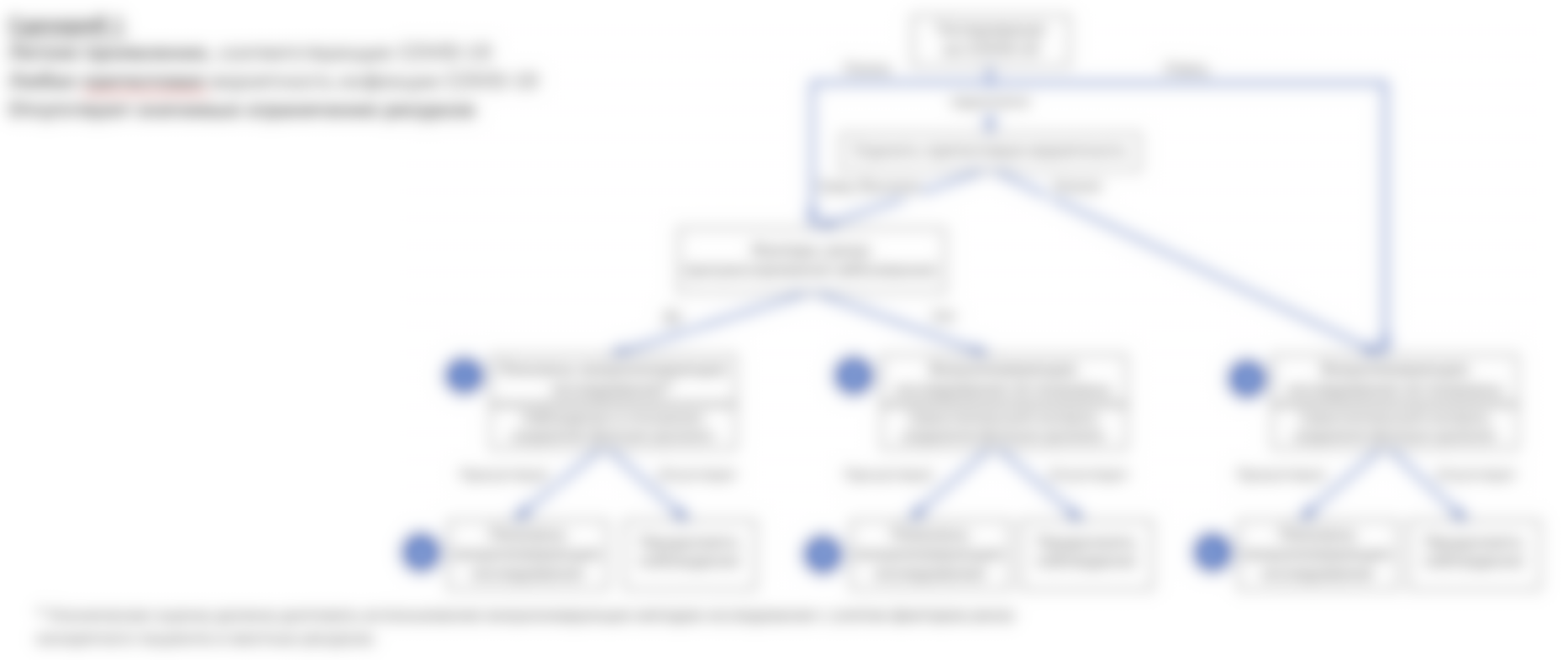 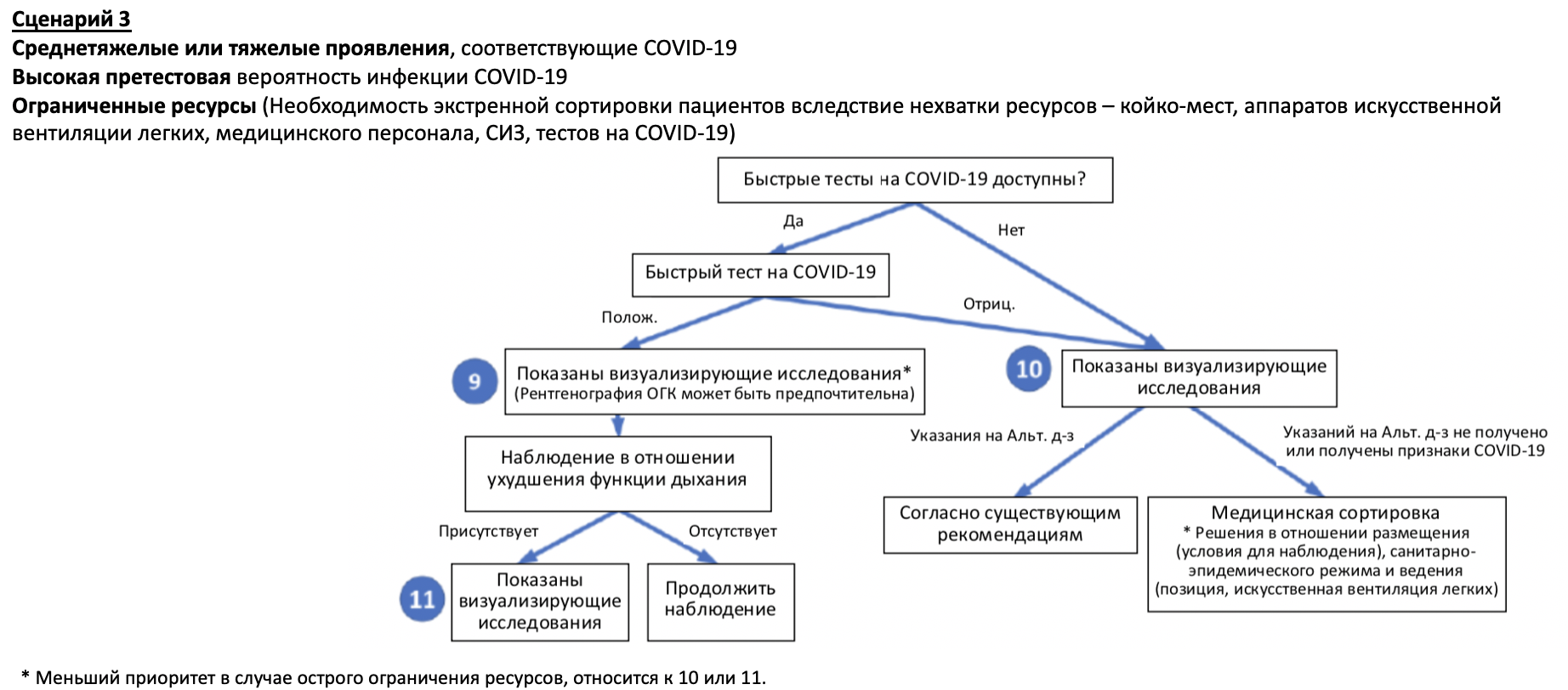 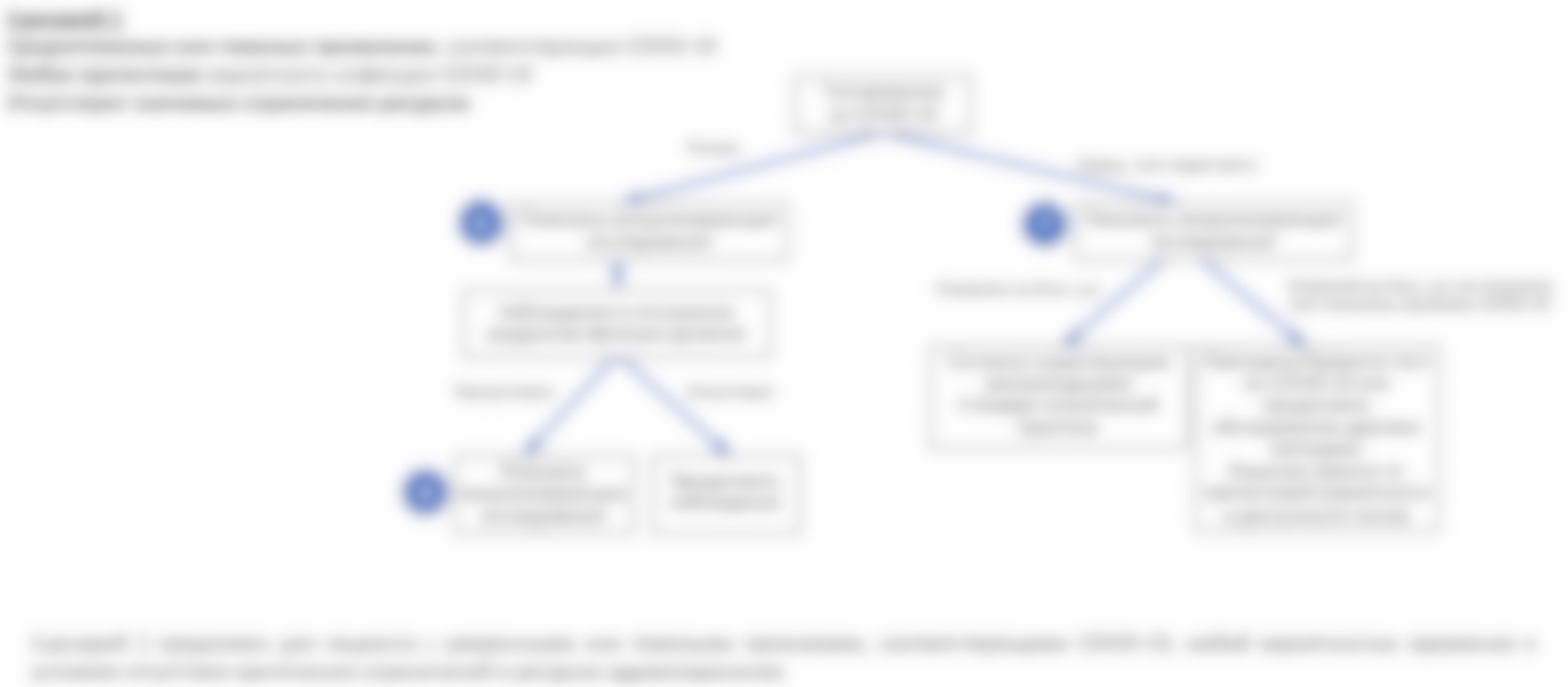 https://pubs.rsna.org/doi/10.1148/radiol.2020201365
[Speaker Notes: Предложенный Обществом Флейшнера документ призван обеспечить надлежащую маршрутизацию пациентов в период пандемии COVID-19 в различных практических условиях, на различных фазах вспышки эпидемии и в условиях различной степени ограниченности ресурсов здравоохранения. Комитет решил представить этот документ в качестве консенсусного заявления, а не руководства, учитывая ограниченность доказательной базы и настоятельную необходимость в руководстве по этой теме для медицинского сообщества.
Документ построен на трех клинических сценариях, в которых учитываются данные методов визуализации органов грудной клетки при оценке пациентов с потенциальной инфекцией COVID-19 (приложения _). Сценарии включают использование только рентгенографии и КТ органов грудной клетки. УЗИ было предложено в качестве потенциального средства сортировки и диагностики КОВИД-19 с учетом частого вовлечения субплевральных областей легких, однако настоящее время еще не накоплен достаточный опыт его использования. Важно! Сценарии применимы только для пациентов с признаками COVID-19.]
Консенсусное заявление Рентгенологического общества Северной Америки (RSNA)
Одобрено the Society of Thoracic Radiology, ACR и RSNA.
https://pubs.rsna.org/doi/10.1148/ryct.2020200152#tbl1
Консенсусное заявление Рентгенологического общества Северной Америки (RSNA)
https://pubs.rsna.org/doi/10.1148/ryct.2020200152#tbl1
Классификация COVID-19 CO-RADS
Предложена рабочей группой Королевского Радиологического общества Нидерландов
https://radiologyassistant.nl/chest/covid-19-corads-classification
https://www.radiologen.nl/system/files/bestanden/documenten/2020-03-29a_standaardverslag_covid-19_co-rads_ppt_pdf.pdf
[Speaker Notes: CO-RADS-1 – имеет высокое отрицательное прогностическое значение у пациентов с жалобами продолжительностью четыре и более дня. 
CO-RADS 5 – имеет очень высокое прогностическое значение, с учетом обстоятельств данной эпидемии. 
До сих пор вариабельность оценки уровней CO-RADS 2–4 разными врачами остается высокой, поэтому эти оценки имеют низкое прогностическое отрицательное значение. 
Интерпретация результатов КТ должна проводиться вместе с клиническими симптомами и продолжительностью этих симптомов. Следует помнить, что в течение первых нескольких дней болезни в легкой форме КТ-картина может быть без патологических изменений.]
Классификация COVID-19 CO-RADS
https://radiologyassistant.nl/chest/covid-19-corads-classification
https://www.radiologen.nl/system/files/bestanden/documenten/2020-03-29a_standaardverslag_covid-19_co-rads_ppt_pdf.pdf
Выводы
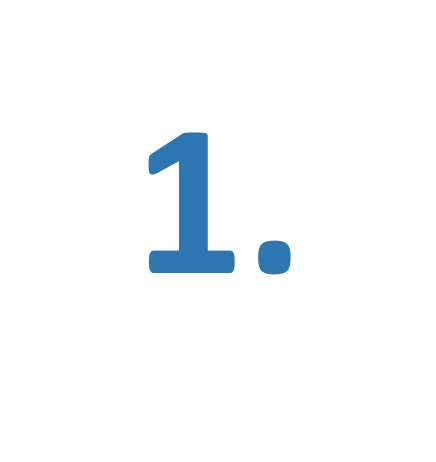 Текущие тесты ПЦР на COVID-19 могут быть ложноотрицательными.
Окончательный диагноз должен быть подтвержден положительным ПЦР-тестом, который является "золотым" стандартом.
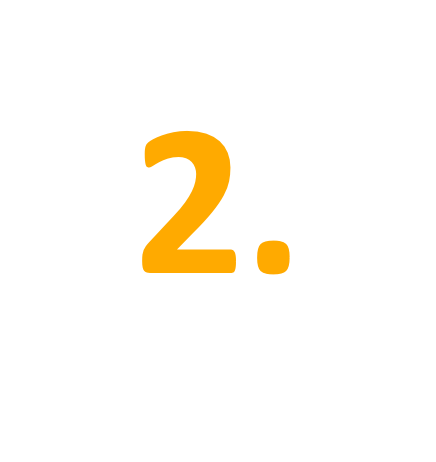 КТ грудной клетки в качестве метода диагностики первой линии - временная мера в условиях ограниченных ресурсов.
Стандартизированные протоколы и формулировки описания необходимы.
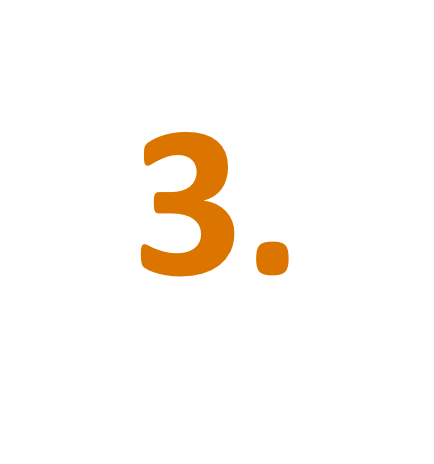 Регулярные профилактические исследования РГ, КТ, ММГ должны быть приостановлены.
Следует планировать свести к минимуму визуализацию для плановых пациентов.
Чернина Валерия Юрьевна
chernina909@gmail.com